НЕЗАВИСИМАЯ ОЦЕНКА КАЧЕСТВА
Результаты сбора, обобщения и анализа информации о качестве условий осуществления образовательной деятельности государственными образовательными организациями Ивановской области в 2021 году
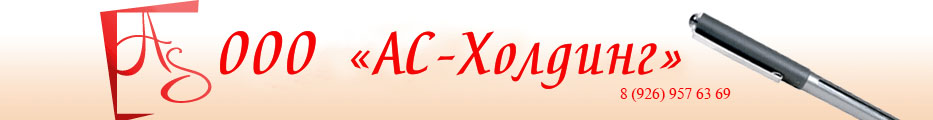 МЕТОДОЛОГИЯ НОК
Цель: Предоставление Заказчику объективной информации о качестве условий осуществления образовательной деятельности образовательными организациями

Задача: формирование проектов рейтингов организаций, осуществляющих образовательную деятельность, в отношении каждой группы организаций в соответствии с Перечнями организаций.

Методы:
Онлайн-анкетирование получателей услуг; 
Мониторинг официальных сайтов образовательных организаций; 
Мониторинг качества условий осуществления образовательной деятельности в рамках очных выездов экспертов в образовательные организации; 
Контрольный мониторинг функционирования дистанционных способов взаимодействия образовательных организаций с получателями услуг; 
Обобщение информации о качестве условий осуществления образовательной деятельности
Количество  организаций:
267
2
ОПРОСЫ УЧАСТНИКОВ ОБРАЗОВАТЕЛЬНОГО ПРОЦЕССА
В качестве основного метода выявления мнения получателей услуг применяется их опрос, который осуществляется в следующих формах:
анкетирование получателей услуг, в том числе онлайн анкетирование - по анкете, размещенной в информационно-телекоммуникационной сети «Интернет» на официальном сайте организации, в отношении которой проводится НОК УООД;
интервьюирование получателей услуг;
телефонный опрос получателей услуг.
Объем выборочной совокупности респондентов (численность получателей услуг, подлежащих опросу) для выявления мнения граждан формируется для каждой организации в зависимости от общей численности получателей услуг в данной организации в течение календарного года (далее - объем генеральной совокупности), предшествующего году проведения независимой оценки качества. 
Рекомендуемый объем выборочной совокупности респондентов составляет 40% от объема генеральной совокупности, но не более 600 респондентов в одной организации (44 097 респондентов).
Выявление и обобщение мнения получателей услуг проводится в год проведения НОК УООД по анкете для опроса получателей услуг о качестве условий оказания услуг организациями социальной сферы (далее - Анкета). Рекомендуемый образец Анкеты предусмотрен в приложении к Методике выявления и обобщения мнения граждан  о качестве условий оказания услуг организациями в сфере культуры, охраны здоровья, образования, социального обслуживания и федеральными учреждениями медико-социальной экспертизы, утвержденной приказом Министерства труда и социальной защиты Российской Федерации от 30 октября 2018 года № 675н.
Удовлетворенность получателей услуг условиями оказания услуг организациями определяется по положительным ответам респондентов на вопросы об удовлетворенности условиями оказания услуг, содержащиеся в Анкете.
3
Критерии НОК
1.	открытость и доступность информации об организации; 
2.	комфортность условий, в которых осуществляется образовательная деятельность;
3.	доступность образовательной деятельности для инвалидов;
4.	доброжелательность, вежливость работников организации; 
5.	удовлетворенность условиями осуществления образовательной деятельности организациями.
Средние баллы по критериям
Образовательные организации с наиболее высокими баллами
Образовательные организации с наименее высокими баллами
Распределение организаций по качеству УООД
Открытость и доступность
Комфортность условий
Доступность для инвалидов
Доброжелательность и вежливость
Удовлетворённость условиями